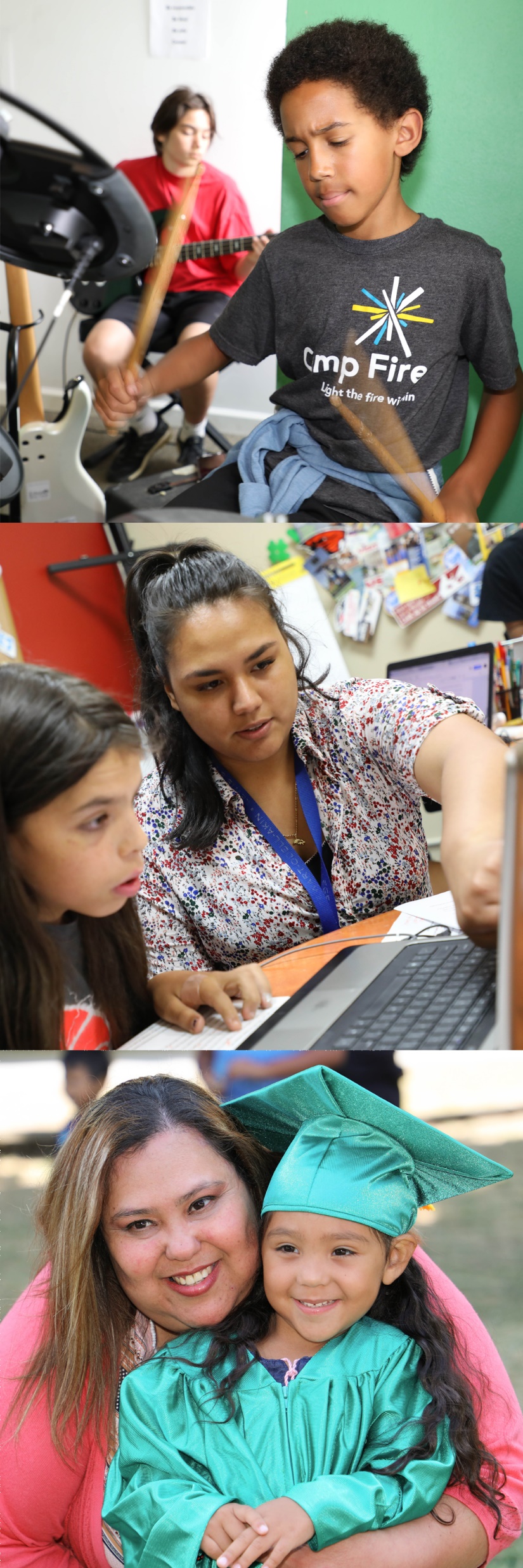 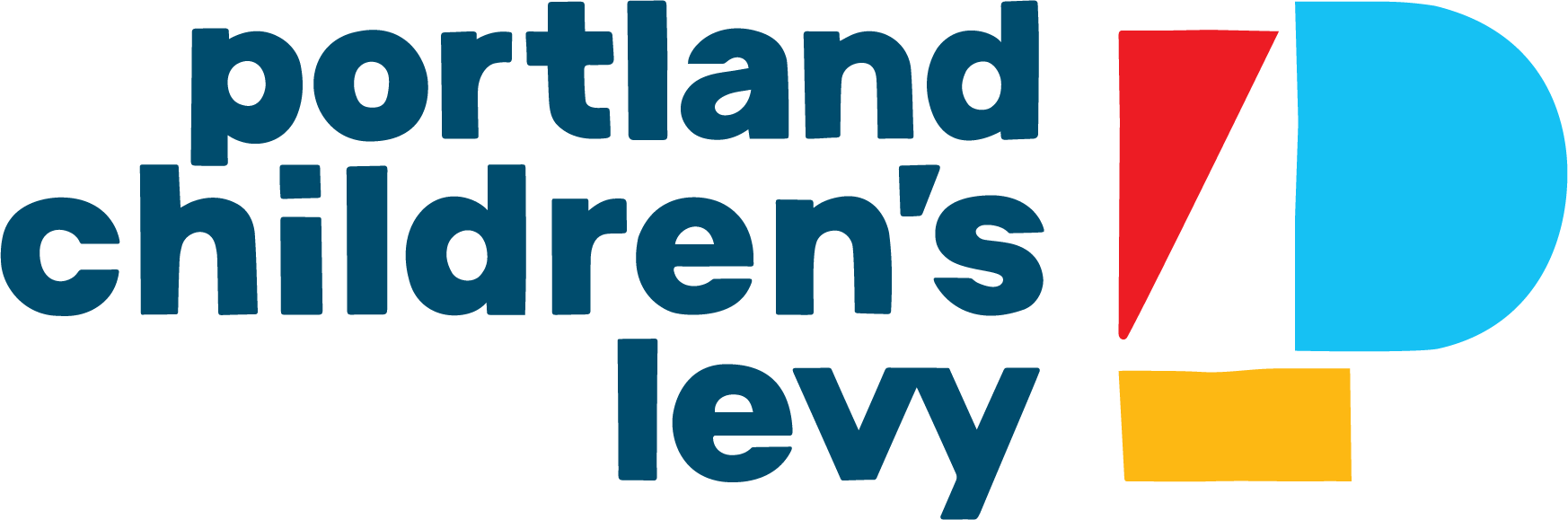 Grant Renewal
May 24, 2023
Introduction
Requesting City Council approval of Allocation Committee grant renewal decisions
Allocation Committee Members:
Commissioner Ryan
Mult. Co. Commissioner Jessica Vega Pederson
Traci Rossi 
Felicia Tripp Folsom
Mitch Hornecker
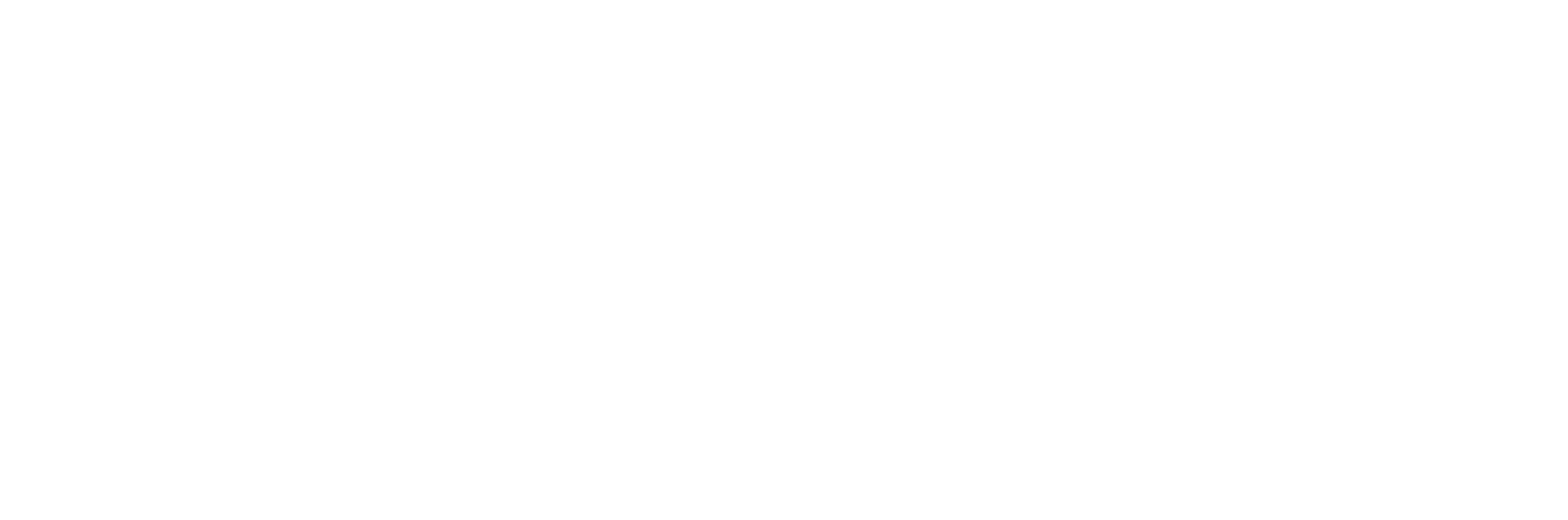 Levy Funding Cycle
After voters approve a Levy, PCL runs a competitive grant round
PCL makes 3-year initial grants with an opportunity for renewal based on performance
Consistent community feedback has emphasized the need for multi-year grants
Stabilizes organizations providing community services
Supports organizations to leverage additional funding
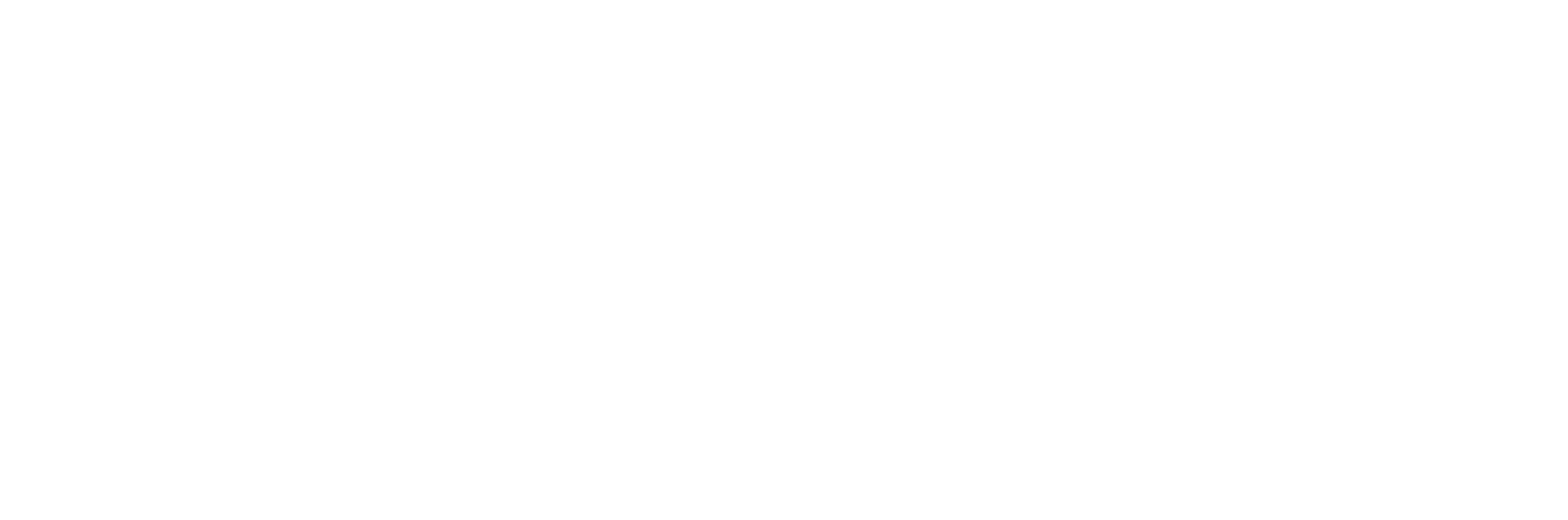 Overview of 2019-20 Funding Process
Local data report
Community engagement process
Designed and conducted by Empress Rules Equity Consulting
Surveyed 400 community members and 100 service providers
Conducted 8 focus groups with 85 community members
Report recommendations used to create funding strategies for each program area
Grantmaking process improvement study
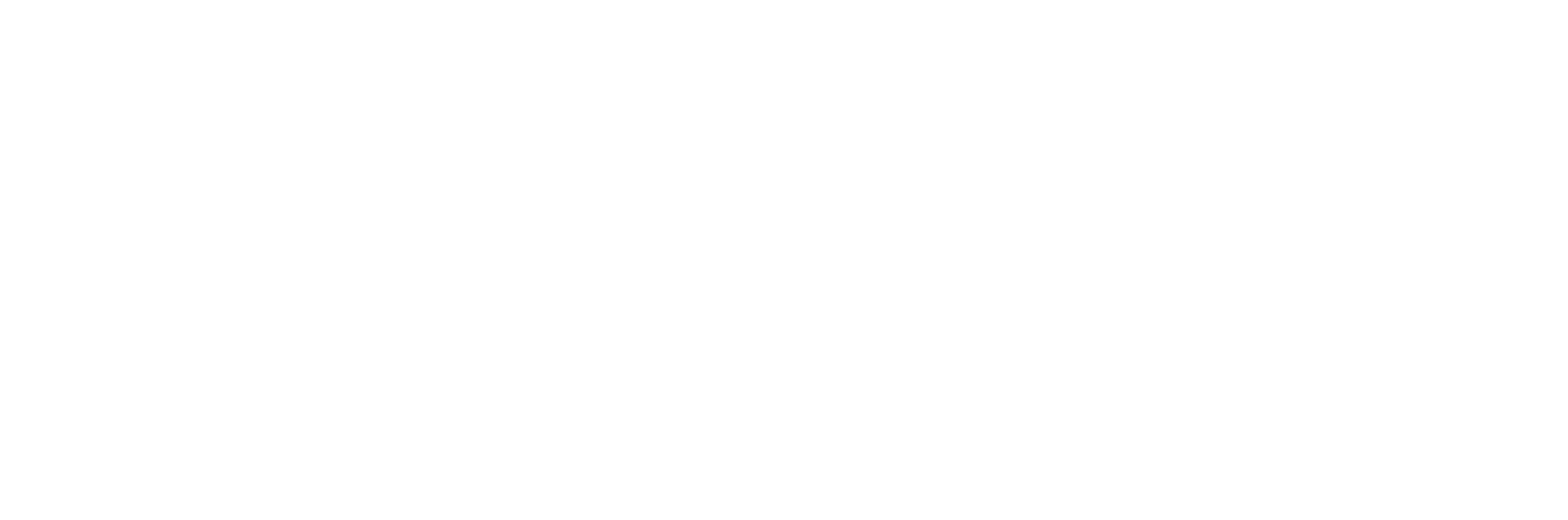 [Speaker Notes: The grants recommended for renewal today were initially funded in the 2019-20 competitive grant round for large grants
I will briefly review the process PCL went through to make the initial grants
PCL prepared a local data report summarizing data on population characteristics and outcomes in Levy program areas
The report was used as a reference in the funding application to frame community conditions and current outcomes for different populations and geographies

Next we engage community to understand community needs and priorities for PCL funding
Worked with Empress Rules Equity Consulting to design and conduct the process
Survey respondents and focus group participants were diverse, including immigrants and refugees, people who had experienced houselessness, parents of children with disabilities, youth and parents involved in the foster care system, people whose primary language was other than English, and LGBTQIA+

PCL also engaged PSU to review the grantmaking process and recommend improvements.  
Their recommendations focused on improving equity and transparency throughout the process.  
The funding application was redesigned to focus on the equity, diversity and inclusion practices of applicants.]
Overview of 2019-20 Funding Process
Funding applications published in 6 program areas
Application review by 65 community volunteers who received training and stipends
4-5 reviewers scored each application
Allocation Committee funding decisions made based on application scores, applicant testimony and staff  recommendations 
Allocation Committee funding recommendations  approved by City Council in May 2020
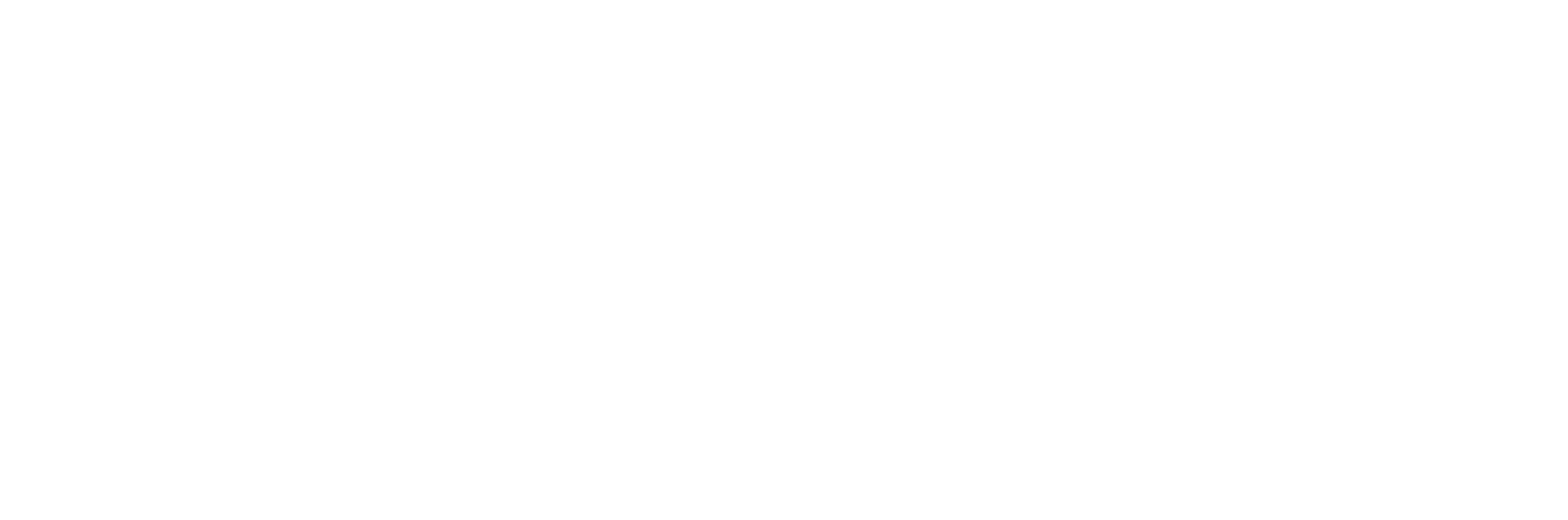 [Speaker Notes: Read bullets on slide
That concludes the overview of the process that led to making the initial 3-year grants that we are now requesting be approved for renewal.
I am going to turn it over to Joel Broussard, grant manager for child abuse prevention/intervention and foster care grants to give you an overview of the grant renewal process.]
Grant Renewal Process Overview
All current grantees were eligible to receive a 2-year renewal grant
Renewal funding recommendations calculated using base amount of 40% of 3-year grant
4% compounded COLA added to base amount for 2-year grant total
Where grantees were not able to return to pre-pandemic services levels staff may recommend reduced funding
Grantees notified of renewal recommendation approach
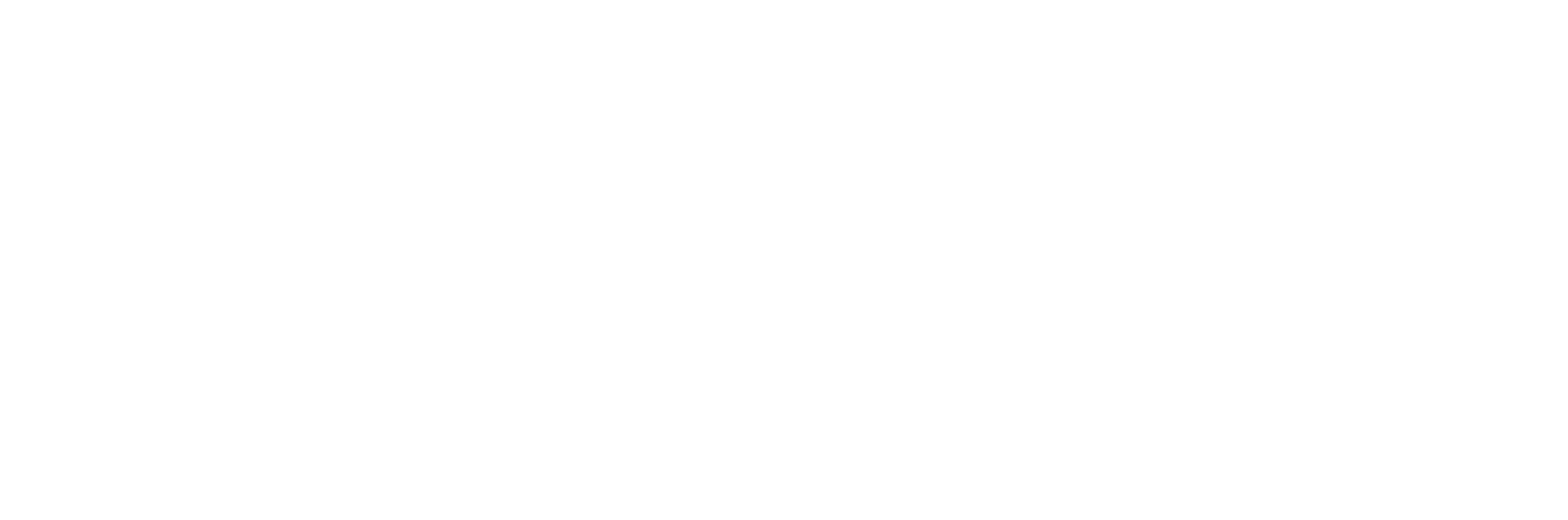 [Speaker Notes: All current grantees were eligible to receive a 2-year renewal grant
Renewal grants are made to allow grantee partners to continue delivering the same or substantially similar services to the community
At the February AC meeting, staff presented the renewal grant funding formula, which took into account projected resources in the January revenue forecast, and higher than average inflation rates
The base used for calculating the grant renewal amount is 40% of the 3-year grant award, plus a 4% compounded COLA on the base amount.  
Where grantees were not able to return to pre-pandemic services levels staff may recommend reduced funding
After the February meeting, staff communicated the renewal process and funding formula to grantees.]
Grant Renewal Process Overview
February - March 2023:
Staff reviewed grantees’ mid-year progress reports 
Positive Trends
83% of grantees on track to meet goals for number of people served
78% of grantees on track to meet at least half of service activity delivery goals
Grant spending closer to pre-pandemic rates
Challenge
64% of grantees reported ongoing staffing challenges
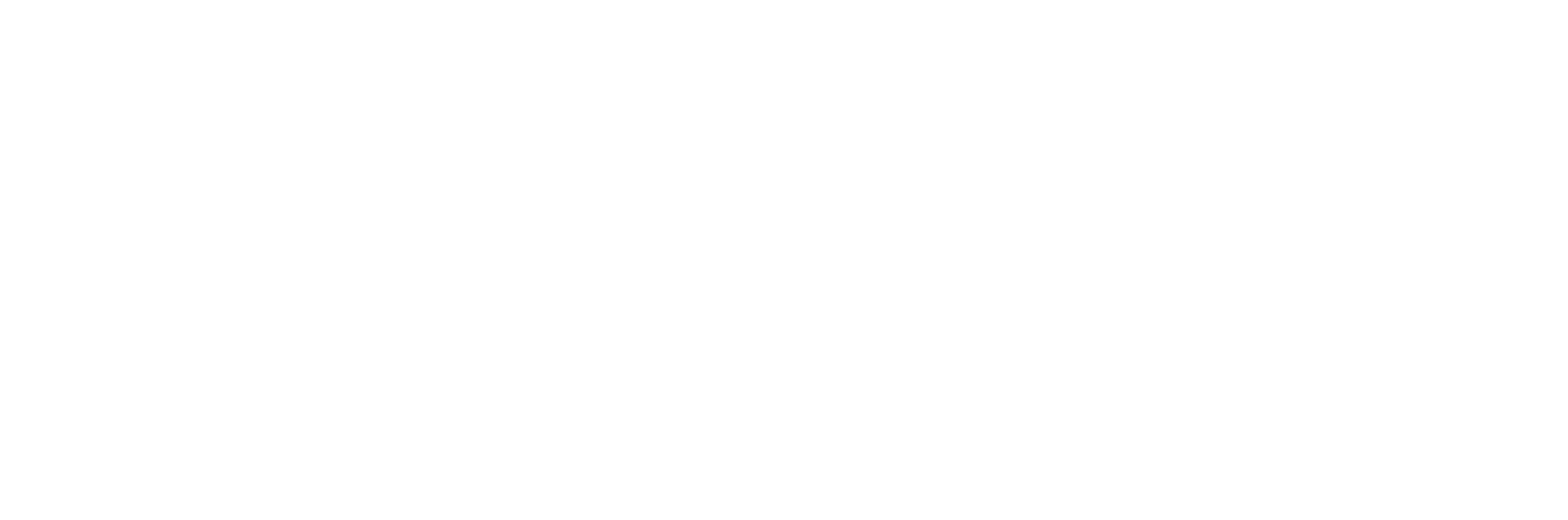 [Speaker Notes: In February and March, staff reviewed grantees’ midyear progress reports and saw positive trends overall:
[read stats on slide]
The primary challenge for most grantees remains staffing – 64% reported ongoing challenges hiring and retaining staff]
Grant Renewal Process Overview
March – April 2023
Met with grantees to discuss results, any performance concerns
Developed and sent renewal recommendations to grantees by March 31
Grantees had option to send written response to staff recommendations  
Staff recommendations and grantee written responses sent to Allocation Committee
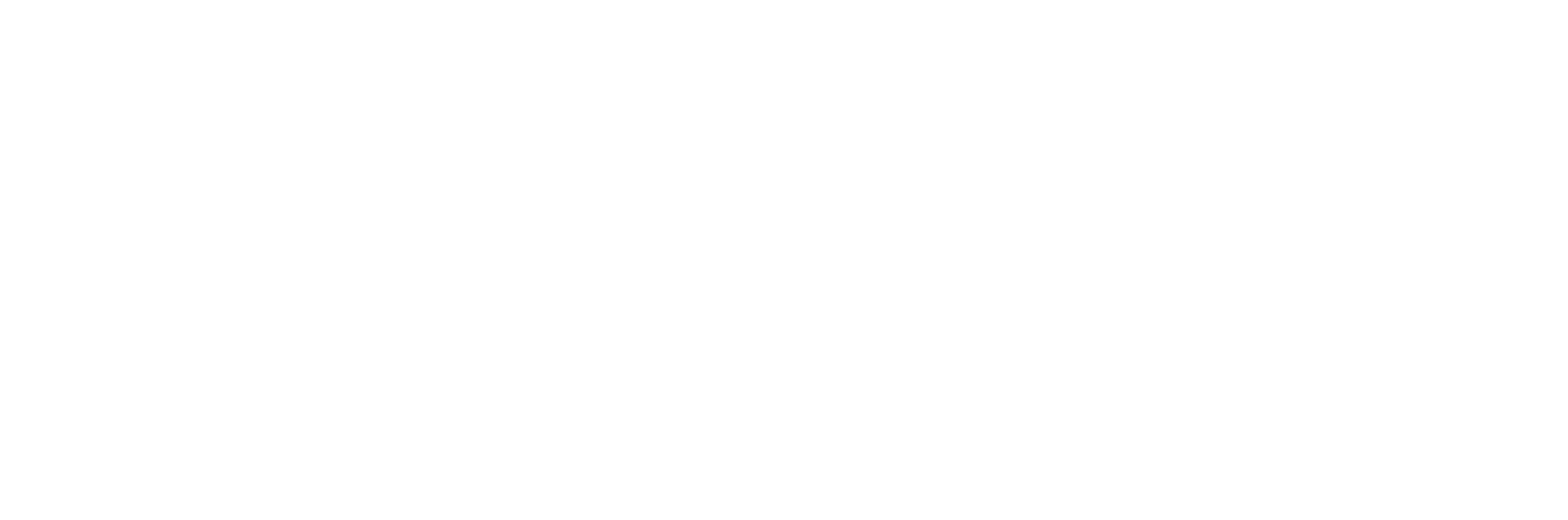 Allocation Committee Funding Recommendations
76 of 80 grants recommended for renewal at full formula 
3 grants recommended for reductions where grantees were not able to return to pre-pandemic service levels and trends were not positive
1 grant declined renewal
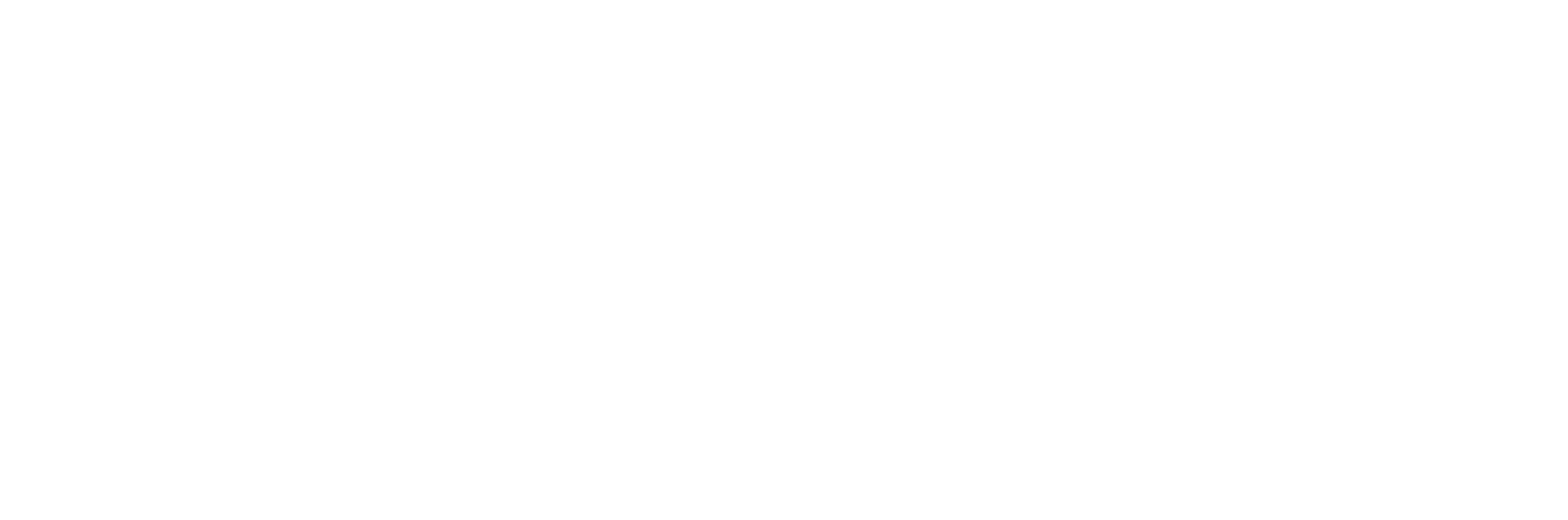 [Speaker Notes: After reviewing staff recommendations and grantee responses, the Allocation Committee has recommended 
76 of the 80 large grants for renewal at the full formula level
Reduced funding for 3 grants where programs have not been able to return to pre-pandemic service levels and trends were not positive.   For reference: El Programa Hispano after school program; Neighborhood House Early Head Start program and Sunshine division hunger relief program.
1 grant declined renewal due to ongoing staffing shortages in the childcare and preschool sector.  For reference: Mt. Hood Community College Head Start 

Any questions from Council on the Allocation Committee recommendations?]